3CO02
Principles of Analytics
(AC 1.1) Evidence based practice
[Speaker Notes: Evidence-Based Practice
Decisions in evidence-based practise are informed by rigorous analysis of the available data. Evidence-based practise, according to Boatman (2021), is the process of making business choices based on a combination of in-house data, external research results, expert opinions, values, and concerns. Essentially, evidence-based practise shifts away from basing management choices on anecdotal evidence, fast solutions, trends, or one's own biases(Evidence Based Practice, 2019). Similarly, evidence-based practise uses empirical data to solve HR problems like talent management rather than just responding to events or following the latest trends.
Examples
The following are some instances when HR-related choices benefited from using evidence-based practice:
It may be included into selection methods throughout the recruiting process to ensure that decisions are not dependent only on intangibles like "chemistry" or "gut instinct." Human resources departments may best provide value by allocating resources toward identifying really exceptional and exponentially productive individuals. 
Structured interviews may help with this, as can having a panel of experts make the final hiring decision rather than just one individual. Adding talent acquisition tools may also help. The Utrecht Work Engagement Scale (UWES) highlights nine factors that may be used to quantitatively assess employee engagement(Vera, 2021). 
Furthermore, there is empirical evidence indicating that businesses may increase employee engagement by facilitating frequent feedback, outlining specific objectives for each position, demonstrating an exemplary example of leadership, and promoting positive connections among staff members(Ologie, 2020).
The HR evidence presented here includes the Management of Success, an HR dashboard for reporting, and HR Key Performance Indicators (KPIs), which are a reflection of the organization's performance since they are defined in terms of the HR outcomes necessary to fulfil business objectives.]
(AC 1.2) Reasons behind Using Data & Why IT Should Be Morally and Ethically Correct.
[Speaker Notes: Three Reasons behind Using Data:
There are three main benefits of employing data or people analytics, as outlined by Mohdzaini (2021):
One, it may be used to gauge and improve workforce planning in terms of metrics like performance, well-being, inclusion, and diversity for the benefit of both internal and external stakeholders.
Second, it may help estimate how much money and good will will be gained by implementing new business methods.
Third, in the analytics and value creation field, data is seen as a fundamental piece of knowledge(CQL, 2020).
Justifications for the moral and ethical propriety of this information
Human resources professionals want up-to-the-moment information to help their companies stay competitive in today's uncertain business climate, especially when it comes to investing in cutting-edge technology rather than settling for outdated solutions(CIPD,2022).
Organizations that collect data have a responsibility to act ethically and lawfully by outlining the data's intended use, informing their staff of this, and adhering to the EU's General Data Protection Regulation (GDPR).
To prevent heavy penalties due to occupational fraud, businesses should check HR data to ensure correctness, such as in employment records. Businesses and productivity measures may both benefit from a greater emphasis on data quality in order to better measure and improve performance(Sarfin, 2022).]
(AC 1.3) Different Types of Data Measurements
[Speaker Notes: Different Types of Data Measurements
The interpretation of fundamental financial information, the use of statistics to establish the relative health of the environment, and so on, all benefit from the use of data to aid in decision-making. Here, we'll take a look at both qualitative and quantitative data, two sources often used by experts in the field of human resources.
1. Qualitative Data
Qualitative information is descriptive in nature, drawing on people to explain their characteristics.
Examples: Exit interview transcripts, performance reviews, and surveys on employee engagement are all instances of qualitative data often used in human resources(Statistics, 2021).
2. Quantitative data
On the other hand, quantitative information is precise and easily quantified.Factors such as the median age of workers, the total amount of employees, and the median age of workers receiving a wage all figure into this category(Ragunath, 2019).
According to Dale (2019), human resources professionals may make a business case using absence data by showing, for instance, the overall yearly cost of absence and the measures taken to address it. Data on absence may also be used to rethink company policy, improve employee wellness programmes, and educate supervisors.]
(AC 1.6) Organizational Policies and Procedures
[Speaker Notes: Organisational Policies and Procedures
Decision-making is aided by the established framework provided by the organization's rules and procedures, which serve as a standard for dealing with a broad range of working situations. Having clear rules in place may assist ensure that decisions are being made consistently, and that employers are treating their workers fairly(Davies, 2021). To this end, organisational policies provide as the standard against which the success of an organisation may be judged. In addition, when everyone is on the same page about the company's norms and standards, everyone can make educated judgments about how to act in the workplace. Managers and supervisors benefit from the company's policies and procedures because they allow them to make choices with certainty, take action with assurance, and guarantee that their actions will be taken quickly and efficiently(CIPD Profession Map, 2021).
Other Sources of Evidence
Human resource experts have also gotten information from spreadsheets, which are often used to manage basic operations like keeping track of personnel data and payment details. However, due to weak inherent controls and a high volume of data entering, this may be too time-consuming and impractical for big organisations and is instead best suited to small and medium-sized firms(Cox et al., 2017). Human resources information systems (HRIS) are a database for firm data now available to people professionals thanks to technological improvements. Improvements in organisational communication, recruiting, HR expertise, and employee engagement have all been related to these factors. Human resource information systems (HRIS) help businesses make better decisions by giving managers access to up-to-date data.]
(AC 2.1) internal and external customer
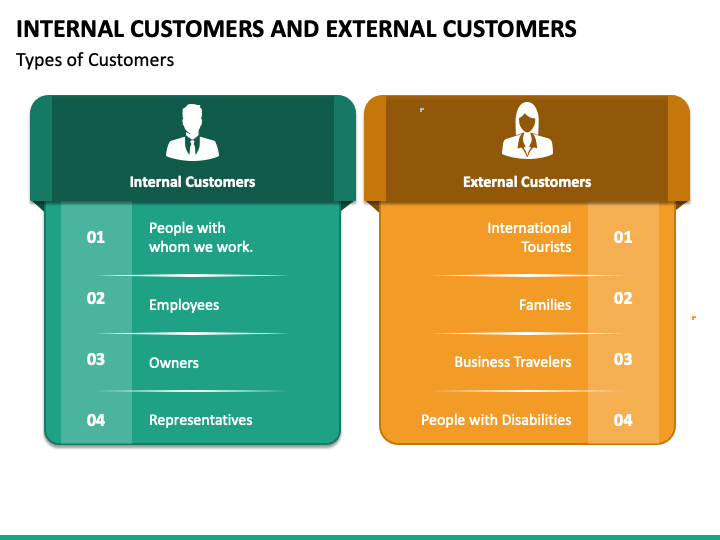 [Speaker Notes: Customer service is a two-way street for human resources personnel in any company.
Internal Customers (Employees and Shareholders)
Those who are already affiliated with a business in some way, such as employees or business partners, are considered internal customers. Consequently, internal customers often include shareholders and other stakeholders. People professionals play a crucial role in ensuring that perhaps the demands of internal customers, such as workers and shareholders, are addressed, which is vital to the success of any organisation( McLatchie, 2020). People inside an organisation are important customers since they have a hand in shaping the company's success or failure. When needs are addressed, workers have a more positive outlook on their jobs and are more likely to go above and beyond in their work. However, when workers are ignored, the workplace develops a negative atmosphere and productivity drops(Qualtrics, 2020).
External Customers
In contrast, external customers are those who pay to utilise your product but who are not integral to the day-to-day operations of your business. Customers may also be found among the company's external clientele, who see the business as the source of the goods or services they need.
Clients, suppliers, society, creditors, and governments are all examples of external customers. Because the firm can't make any money unless it has clients outside the organisation, it's vital that those customers have a good experience while dealing with the company's staff(Skool, 2021).]
(AC 2.2) creating values as a people profession
[Speaker Notes: There are a variety of ways in which people professionals may provide value to individuals, groups, and organisations.
Creating Value for Employees
One method is to institute new rules and procedures that make workers' lives better and their jobs less taxing. A second strategy is to provide professional development programmes that assist workers advance in their current positions. Professionals in the field of human resources may also contribute to the success of an organisation by helping to foresee problems and devise solutions(Brown, 2017).
Creating Value for Organization
Human resource specialists provide value to businesses by assisting in increasing productivity and profits via the implementation of novel HR policies and practises. Costs related to absenteeism, employee turnover, and new hire training may all be mitigated with their aid. Professionals in human resources may also boost the company's culture and employee engagement, which has several positive side effects like happier customers and more original ideas(Prashanth, 2022).
Creating Value for Wider Stakeholders
Professionals in the field of human resources may aid in maintaining an organization's integrity and long-term viability, two factors that are crucial to providing value for the company's stakeholders. They may, for instance, create processes and policies that aid in the advancement of diversity and inclusion, or that lessen the negative effects of an organisation on the environment(Boyles, 2022). Relationships with important stakeholders including government officials, labor unions, and the media may also be established with the assistance of people specialists.]
References
12 Reasons Why Data Is Important (no date) The Council on Quality and Leadership. Available at: https://www.c-q-l.org/resources/guides/12-reasons-why-data-is-important/ (Accessed: 12 November 2022).
(45) The Value Creation Model: An Organizational Approach To Creating Value | LinkedIn (no date). Available at: https://www.linkedin.com/pulse/value-creation-model-organizational-approach-creating-puthran/?trk=articles_directory (Accessed: 12 November 2022).
Cox, K. et al. (2017) Understanding how organisations ensure that their decision making is fair. RAND Corporation. Available at: https://doi.org/10.7249/RR1827.
Creating Value for Employees - HR Professional Now (no date). Available at: http://hrprofessionalnow.ca/culture/473-creating-value-for-employees (Accessed: 12 November 2022).
Data Levels of Measurement. There are four measurement scales… | by Raghunath D | Medium (no date). Available at: https://medium.com/@rndayala/data-levels-of-measurement-4af33d9ab51a (Accessed: 12 November 2022).
Evidence Based Practice (EBP) (no date) Physiopedia. Available at: https://www.physio-pedia.com/Evidence_Based_Practice_(EBP) (Accessed: 12 November 2022).
How Do Businesses Create Value for Stakeholders? | HBS Online (2022) Business Insights Blog. Available at: https://online.hbs.edu/blog/post/how-do-businesses-create-value (Accessed: 12 November 2022).
Internal vs External Customers: How Are They Different? (no date) BMC Blogs. Available at: https://www.bmc.com/blogs/internal-vs-external-customers/ (Accessed: 12 November 2022).
Cont…
Newbery, C. (2019) Six HR strategies for improving employee engagement, Ciphr. Available at: https://www.ciphr.com/advice/six-hr-strategies-for-improving-employee-engagement/ (Accessed: 12 November 2022).
Ologie (2020) Evidence Based Practice in Nursing: What’s It’s Role? | USAHS, University of St. Augustine for Health Sciences. Available at: https://www.usa.edu/blog/evidence-based-practice/ (Accessed: 12 November 2022).
Organisational policies and procedures | Better Evaluation (no date). Available at: https://www.betterevaluation.org/en/evaluation-options/organisational_policies_procedures (Accessed: 12 November 2022).
People Analytics | Factsheets (no date) CIPD. Available at: https://www.cipd.co.uk/knowledge/strategy/analytics/factsheet (Accessed: 12 November 2022).
Qualtrics (2020) What is an internal customer & how do you manage their experience?, Qualtrics. Available at: https://www.qualtrics.com/blog/internal-customers/ (Accessed: 12 November 2022).
Sarfin, R.L. (2022) ‘5 Characteristics of Data Quality - See why each matters to your business’, Precisely, 2 November. Available at: https://www.precisely.com/blog/data-quality/5-characteristics-of-data-quality (Accessed: 12 November 2022).
Situational decision-making | CIPD Profession Map (no date). Available at: https://peopleprofession.cipd.org/profession-map/core-behaviours/situational-decision-making#gref (Accessed: 12 November 2022).
Statistics,  c=AU; o=Commonwealth of A. ou=Australian B. of (no date) Statistical Language - Quantitative and Qualitative Data. c=AU; o=Commonwealth of Australia; ou=Australian Bureau of Statistics. Available at: https://www.abs.gov.au/websitedbs/D3310114.nsf/Home/Statistical+Language+-+quantitative+and+qualitative+data (Accessed: 12 November 2022).
Team, M.S. (no date) External Customer - Meaning, Importance & Example, MBA Skool. Available at: https://www.mbaskool.com/business-concepts/marketing-and-strategy-terms/14130-external-customer.html (Accessed: 12 November 2022).
Vera, D. (no date) Evidence-Based Practice Exemplars. Available at: https://www.hopkinsmedicine.org/evidence-based-practice/ebp_exemplars.html (Accessed: 12 November 2022).
Why work in the people profession? (no date) CIPD. Available at: https://www.cipd.co.uk/careers/why-work (Accessed: 12 November 2022).